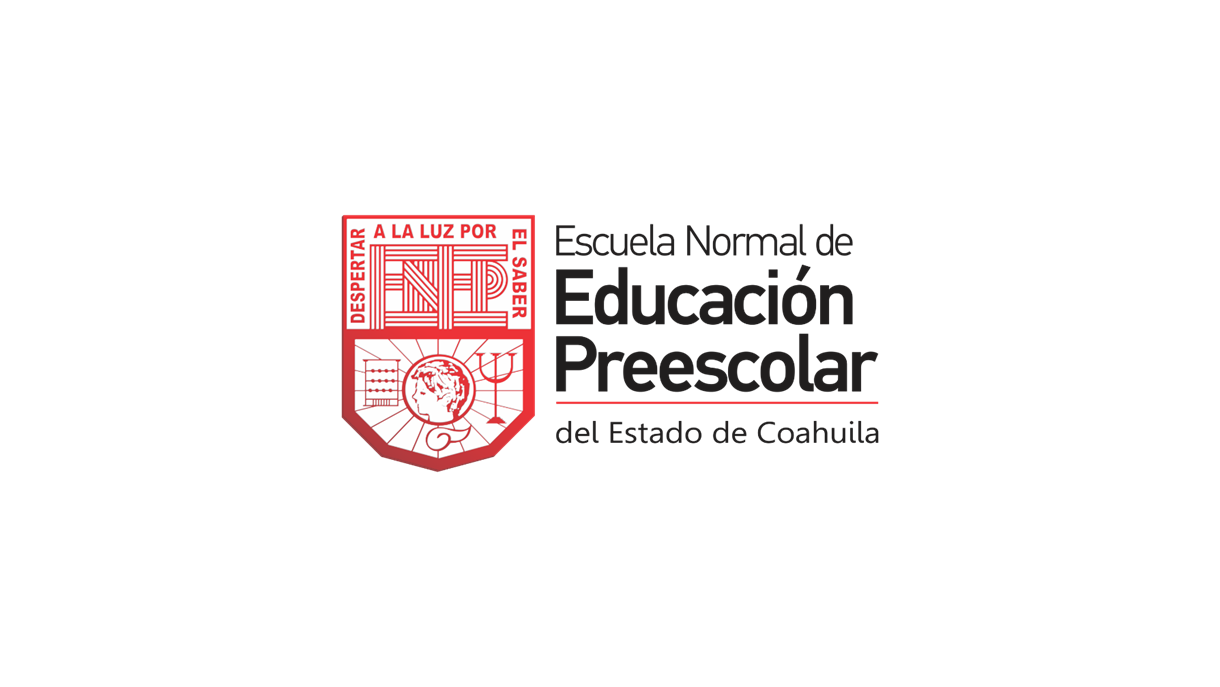 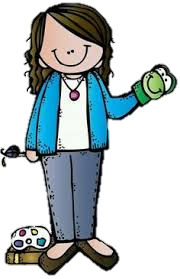 Diario de campo de la alumna practicanteJardín de niños “Eutimio Alberto Cuellar Goribar” 2°A Nombre de la alumna practicante:Diana Sofia Gutierrez Zapata
Diario de la alumna
Jardín de niños “Eutimio Alberto Cuellar Goribar” 
2°A 
Nombre de la educadora practicante
Diana Sofia Gutierrez Zapata
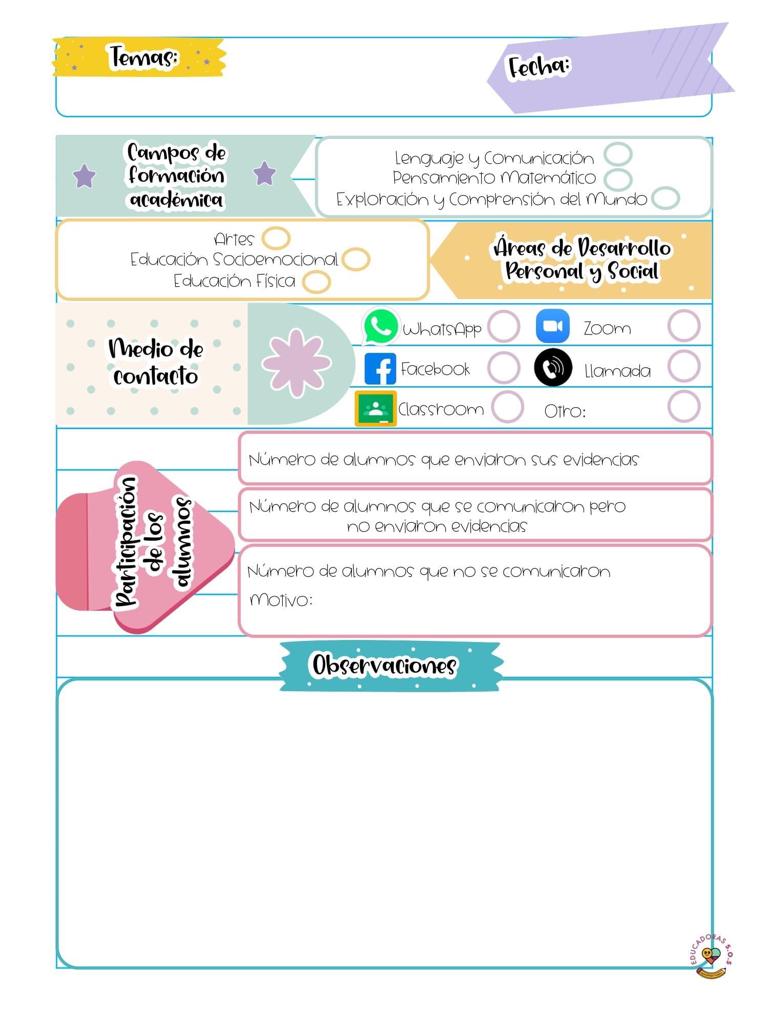 23 de abril de 2021
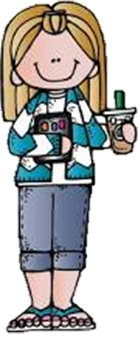 Los alumnos mandan las evidencias por semana en la recopilación del álbum 
Los alumnos se dividen en dos grupos para tomar las salas de Facebook y se conectan en días rotativos, se conectaran el jueves.
De la intervención de la clase virtual reflexiona acerca de:
¿Cómo desarrolle la clase?
El día de hoy se realizo un video en el cual se explico lo que es el camuflaje así como se observaron algunos animales que lo contienen y donde vive, de tarea se pidió que investigaran un animal en particular para identificar el camuflaje. 
Como segunda actividad se escucho un cuento de Paty y su mascota que se identifican estados de animo, así como identificarlos en ingles. 

¿Que mejoras puedo realizar?
Utilizar diferentes materiales.